DNS in EU before dns4EU
Geoff Huston, APNIC
A Measurement Opportunity
Sometimes there are ideal windows for “before and after” measurements
in attempting to measure the effectiveness of changes to the DNS resolution  environment
In this case it’s the DNS4EU initiative
Measurement Questions
What does the DNS resolution landscape look like before the introduction of DNS4EU?
How would we like to measure the impact of DNS4EU on EU users?
What deployment choices for DNS EU would make measurement easier? (or more challenging!)
DNS Resolution in EU
APNIC’s Measurement methodology:
Use an ad campaign to generate URLs with unique DNS labels
Match the queries seen at our authoritative DNS server to the query names generated when the ad was impressed to the user’s browser
 Compare the IP address of the resolver who presents the query to the auth DNS server to the IP address of the user
Measurement server
Ad system
Auth DNS server
html5 measurement script
DNS resolution
environment
End user
Type of Resolver
Resolver classes
“known” open DNS resolver
ISP resolver (same origin AS as user)
Same country as user (domestic)
Different country to user (foreign)
Measurement server
Ad system
Auth DNS server
DNS resolver
html5 measurement script
DNS resolution
environment
End user
Query Behaviour
First query (who will the user believe)
Single query (who gets to see the user’s query)
Multiple queries (who MAY get to see the user’s query)
Measurement server
Ad system
Auth DNS server
DNS resolver
html5 measurement script
DNS resolution
environment
End user
EU Profile – First Query
Same AS
Same CC
Google PDNS
EU Profile – All Queries
Same AS
Same CC
Google PDNS
Diff CC
EU Profile – Open DNS resolvers
Google PDNS
Cloudflare
OpenDNS
Use of Open Resolvers in EU
Declined sharply from a peak of 30% of users in early 2022 to 10% of users today
Google’s Public DNS service has 80% of market share of the open resolver “market”
Open resolver use has a strong weekday preference – which indicates a strong adoption preference in enterprise networks, but far smaller levels of individual user uptake
Users generally don’t stray away from the default settings
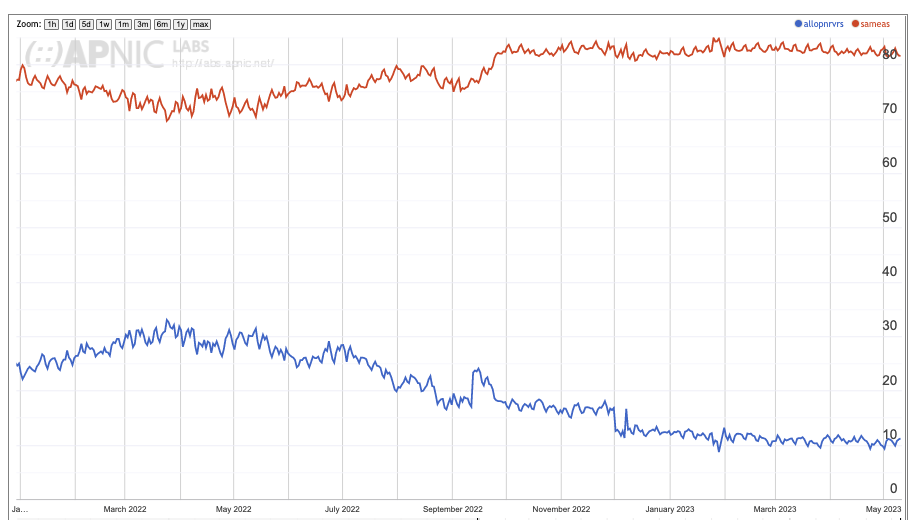 ISP Resolver
Open Resolvers
Is EU “different”?
A much larger level of use of open DNS resolvers is seen in Africa, South and Central Americas and Asia 

As in EU, the majority of this user of open resolvers is due to the use of Google’s service
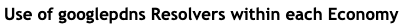 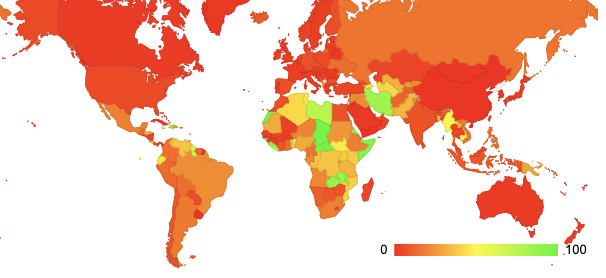 The potential impact of DNS4EU
With less than 10% of users directing queries away from the local ISP resolver towards an open DNS resolver it would seem that the potential for change in the EU DNS environment is not all that great
DNS4EU Deployment Options
Same as existing open DNS resolver services:
Anycast service address
Multiple service sites
Each service site may use a front end load balancer and a collection of backend resolver engines
Deployed at IX points(?)
As a replacement for the ISP’s existing recursive resolver service
Deeply embedded in ISP infrastructure
Measuring the impact of DNS4EU
If this service will use some form of constant service address and an anycast configuration
Then measurement of the uptake of this service can be undertaken in the same way that the use of other open DNS resolvers is measured
If the service is embedded in ISP infrastructure then the measurement of this service will be far more challenging to undertake externally
Comments and Questions?